English 1102
Professor Caroline S. Brooks
Narration and Point of View
Perspective and focus influence the way we view the events in our lives and the way we tell stories. 
A story is told from a particular perspective, where the truth is either revealed or concealed. 
Narration distorts experience; it is important to learn how to read stories, how people tell stories, what is involved, how they make stories out of their own experiences, how through narrative they can make sense of their own lives.
Narration and Point of View
Narration and point of view are less often the focus of student essays. Who is telling the story and from what perspective? 
How does point of view contribute to the meaning of a particular text? 
Narration and point of view affect reader’s sympathy and knowledge of particular characters
Narration shapes a text’s overall meanings
Narration and Point of View
Form can either support or complicate particular interpretations of text. 
What is lost or at least fundamentally changed by altering point of view?  
Keep a record of expectations and pay attention to the way in which point of view shifts and how point of view affect those expectations?
Character
We judge fictional characters the same way we judge real characters in our lives. 
Our responses are based on what a character says, does and how they say it and do it, and what others say about them.  
In analyzing fiction, you must read characters carefully to try to understand who they really are.
There is the influence of cultural stereotyping in fiction and in life.
Character
Characters in the story are not reducible to their racial identity 
How close we get to a character in a story is a function of point of view. 
First person narration provides a close encounter, a kind of intimacy and proximity to one character’s thoughts and experience which causes us to respond more sympathetically; we feel a greater sense of outrage or betrayal if the character lets us down. 
Third person narration is highly variable and omniscient; it tells the story from no perspective at all.
When Writing About Character
Show how a particular character embodies a world view or value system and show why a character suffers a particular problem or dilemma.
Note how and why a particular character develops or changes over the course of the narrative, and outline clearly the claim regarding each stage a character goes through. 
Show how a central conflict in the narrative is dramatized through a comparison of and / or opposition between multiple characters. 
Show how and why a minor character plays a crucial role in any given text.
When Writing About Character
The key problem for students is to treat characters as individual people versus as embodiments of certain worldviews, values, attitudes and ways of being. 
Characters in fiction function both as individuals and as representatives of certain worldviews.
Facts do not support any argument unless you infer something from them.
Setting
Ask the following questions when studying the setting of the story: 
When does the story take place? 
Where does the story takes place? 
What part does the setting play in the experience and meaning of the story? 
Don’t skip over descriptions of setting when reading!
How do portrayals work to evoke particular feelings, expectations or attitudes in viewers?
Where Are You Going, Where Have You Been by Joyce Carol Oates
The story is about Connie, a teenager in the 1960’s who fights for independence from her family. She is inexperienced, but maintains a fake persona of sophistication and seduction. As she struggles for independence, she suffers from confusion between fantasy and reality.  
The story is framed inside the 1960’s women’s rights movement where sexuality was more openly discussed then previous eras. How have norms changed since then? 
Arnold is presented as a dark and ominous character, also projecting a false persona. He drives a flashy car, but on it are strange and antiquated phrases that suggest he is out of touch with reality.
Where Are You Going, Where Have You Been by Joyce Carol Oates
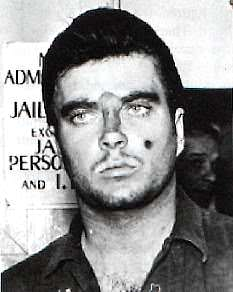 How is Connie’s suburban home and lifestyle presented? Is it ultimately a safe haven from outside threats and dangers such as Arnold? 
The story was inspired by the 1966 Arizona murders committed by Charles Schmid, a serial killer known as the “Pied Piper of Tucson.” 
Life Magazine produced an article on the murders in the March 4, 1966 issue.
The Cask of Amontillado by Edgar Allan Poe
Poe’s story is first-person narration with a partially unreliable narrator, who reveals at the end of the story that 50 years has passed. 
Suspense is founded on the reader’s expectation that Montresor will gain revenge; the reader is both curious and anxious about the ending.
Exposition includes the first three paragraphs
When reading fiction, we take the high ground and damn imperfect characters.
The Cask of Amontillado by Edgar Allan Poe
The first-person narration makes us cheer for the protagonist; The story involves character types or stereotypes.
Poe challenges the reader to try to guess what will happen next. Amontillado challenges Fortunato’s pride; Fortunate is dressed as a fool. 
Poe’s story is macabre, like a fable, with Montresor as the author and Fortunato as the unfortunate reader. 
Montresor announces that there is a plot (a good plot) where perpetrator doesn’t get caught.
The Cask of Amontillado by Edgar Allan Poe
Montresor’s charge is vague, yet we can count on him to carry out his plot. 
Stop at certain points and writ down what you think might happen. 
What would be lost if the story were told from the 3rd person omniscient perspective?  
Montresor plays fair with Fortunato with ironic indications: he agrees Fortunato won’t die of cough and he drinks to Fortunato’s “long” life.
The Cask of Amontillado by Edgar Allan Poe
Reader’s guesswork is based on cause-and-effect. There is a logic in the sequence of events and in the character’s motivation. 
Plot and suspense seem to depend on logic. How can you guess what will happen next?
The Lady With the Dog by Anton Chekov
Can the two main characters explain how or why they fell in love with the people they loved? 
Did the circumstances of their meeting these people have anything to do with why they fell in love? 
What are the circumstances of their everyday lives? Both are genuinely bored and both are alone in Yalta. Both are unhappily married. 
Meeting Anna opens Gurov’s eyes to the beauty around him.
The Lady With the Dog by Anton Chekov
The relationship between character and setting prompts the characters relationship and transform the relationship. 
For Gurov, the unreal becomes his reality. What causes this change in perception? 
Gurov  begins a routine vacation affair and surprisingly falls in love. Human actions are often inexplicable. It shows the depths of ordinary experience suggesting something about the relationship between inner and outer reality. 
The way Gurov and Anna act and express their feelings toward each other suggests that life retains meaning, even in the face of what seems like an indifferent universe.
The Lady With the Dog by Anton Chekov
Does their last meeting present a last chance to avoid the hell of a clandestine relationship, or are they offered no more than a choice between one circle of hell and another (the pain of separation versus the misery of an affair)?
If Gurov and Anna are already imprisoned in one of the lower circles of hell, what kind of hell might it be? Dante consigned the lustful to the second circle of the Inferno, but Chekhov is writing in a different time and culture. His lovers forgive each other instead of seeking absolution from a priest. 
How does translation itself function as a kind of literary criticism or interpretation and what does it means to analyze or interpret such translations / interpretations?